Struktur Data
Tree (lanjutan)
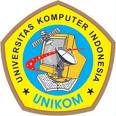 Tim Struktur Data
Program Studi Teknik Informatika
UNIKOM
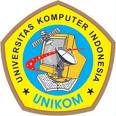 Penelusuran Binary Tree
Penelusuran pada binary tree ada tiga jenis:
Preorder
Inorder
Postorder
Node – Left - Right
Left – Node - Right
Left – Right - Node
Program Studi Teknik Informatika
Tim Struktur Data
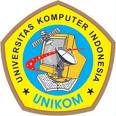 Contoh Penelusuran 1
H
A
C
B
K
J
L
Preorder (NLR)	:
H
Inorder (LNR)	:
A
B
C
J
K
L
H
B
C
A
J
L
K
H
Postorder (LRN)	:
A
K
C
J
L
B
Tim Struktur Data
Program Studi Teknik Informatika
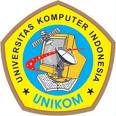 Contoh Penelusuran 2
A
B
D
C
A
B
D
E
I
C
F
G
H
Preorder (NLR)	:
D
I
E
B
F
G
H
C
A
Inorder (LNR)	:
E
F
Postorder (LRN)	:
A
I
E
D
H
G
F
C
B
I
G
H
Tim Struktur Data
Program Studi Teknik Informatika
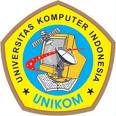 Contoh Penelusuran 3
E = A + BDH – F
               G - K
E =
(
A
+
B
*
D
^
H
-
F
)
/
(
G
-
K
)
Subtree Kiri
Subtree Kanan
Root
/
-
-
F
+
G
K
A
*
+
A
/
-
*
B
^
D
H
Prefix	:
K
F
-
G
A
+
B
*
D
^
H
-
/
K
F
G
-
Infix	:
^
B
Postfix:
-
F
A
B
D
H
^
*
+
/
K
G
-
D
H
Tim Struktur Data
Program Studi Teknik Informatika
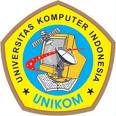 Latihan Penelusuran
Buatlah pohon binernya dari general tree di bawah ini, kemudian tentukan preorder, inorder, dan postorder.
A
B
C
D
I
E
F
H
P
G
R
Q
Tim Struktur Data
Program Studi Teknik Informatika
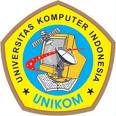 Penelusuran    Binary Tree
Contoh 1:
Diketahui dua hasil penelusuran sbb:
Preorder 	:
Inorder	:
B
D
E
I
C
F
H
G
J
D
I
E
B
H
F
G
C
J
B
D
C
J
E
F
H
I
G
Tim Struktur Data
Program Studi Teknik Informatika
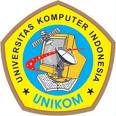 Penelusuran    Binary Tree
Contoh 2:
Diketahui dua hasil penelusuran sbb:
Inorder	:
Postorder	:
D
I
E
B
H
F
G
C
J
I
E
D
H
G
F
J
C
B
B
D
C
J
E
F
H
I
G
Tim Struktur Data
Program Studi Teknik Informatika
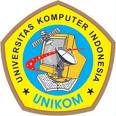 Latihan
Buatlah pohon binernya dari hasil penelusuran berikut:
Inorder	  : BCDFGKMPSUWY
	Preorder	  : MFDBCKGSPWUY
Postorder : EGHCIMFBNPJLKDA
	Inorder    : EBGCHFMIANJPDLK
Tim Struktur Data
Program Studi Teknik Informatika
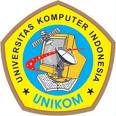 Penelusuran Menggunakan Stack
Preorder (NLR) :
BDEICFGHA
B
LS
RS
LS
Head
B
D
E
I
C
D
C
RS B
RS B
RS C
E
F
A
RS
RS
LS
F
G
H
A
I
G
RS C
H
Aturan: Jika Node yang ditinjau memiliki 2 anak, maka Push anak kanannya (RS). Jika tidak punya anak, maka Pop isi stack.
Catatan : panah ke bawah    berarti Push, panah ke atas   berarti Pop, LS = Left Son, RS = Right Son
Tim Struktur Data
Program Studi Teknik Informatika
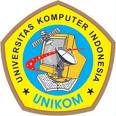 Penelusuran Menggunakan Stack
Inorder (LNR) :
DIEBFGHCA
B
LS
RS
LS
Head
B
D
E
I
E
D
C
Add. E
Add. B
Add. E
Add. B
E
F
A
RS
LS
RS
RS
B
C
F
G
H
I
G
Add. C
Add. C
H
RS
C
A
Aturan: Jika Node yang ditinjau memiliki anak kiri (LS), maka Push alamat dirinya (Address). Jika tidak punya anak, maka Pop isi stack.
Catatan : Add = Address (alamat)
Tim Struktur Data
Program Studi Teknik Informatika
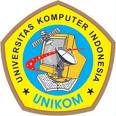 Penelusuran Menggunakan Stack
Postorder (LRN) :
IEDHGFACB
B
LS
RS
LS
Head
B
D
E
I
E
D
C
Add. E
Add. D
Add B
Add D
Add E
RS B
E
F
A
RS
LS
RS
H
D
C
F
G
I
G
Add G
Add G
Add F
Add C
RS B
RS C
H
B
G
F
A
C
Add C
Add B
Add F
RS C
Aturan: Jika Node yang ditinjau memiliki 2 anak, maka Push alamat dirinya dan anak kanannya (RS). Tapi jika hanya memiliki satu anak, maka Push alamat dirinya. Jika tidak punya anak, maka Pop isi stack.
Tim Struktur Data
Program Studi Teknik Informatika
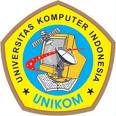 Latihan
Tentukan penelusuran dari pohon biner di bawah ini dengan menggunakan Stack!
A
B
C
D
E
H
I
F
Tim Struktur Data
Program Studi Teknik Informatika
Terima Kasih
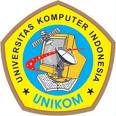 Tim Struktur Data
Program Studi Teknik Informatika - UNIKOM